Verification of Viscous Axisymmetric Formulation in SU2
Jacob Needels and Wally Maier
December 2nd, 2020
Overview
Flow around 3D axisymmetric bodies can be accurately simulated by adding additional source terms to the 2D planar formulation to account for relaxation effects
Implementation motivated by reduction in computational expense for 3D simulations
Scope
Implementation of viscous axisymmetric source terms 
Verification across range of Ma and Re
High-Speed Flow over Frustum
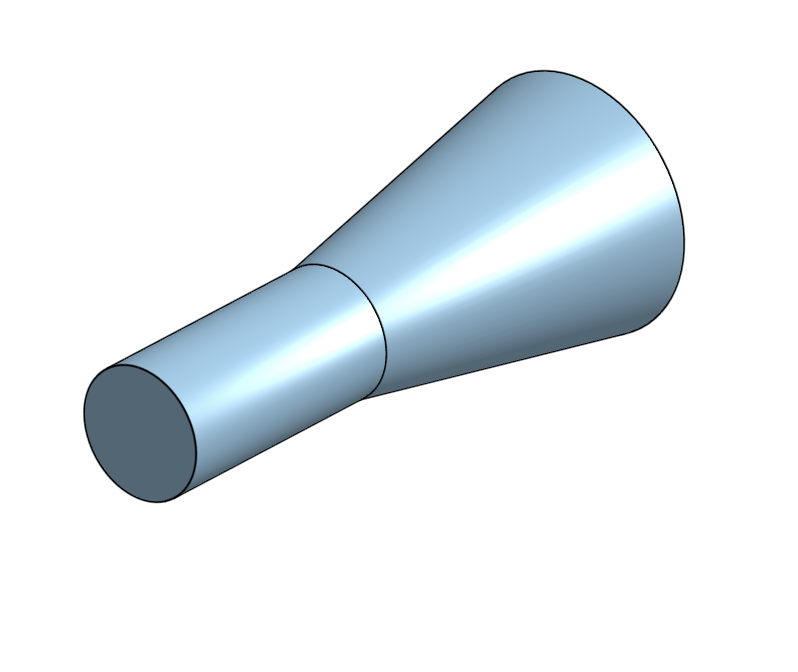 High-Speed Flow over Frustum (RANS SA)
2D Axisymmetric
3D
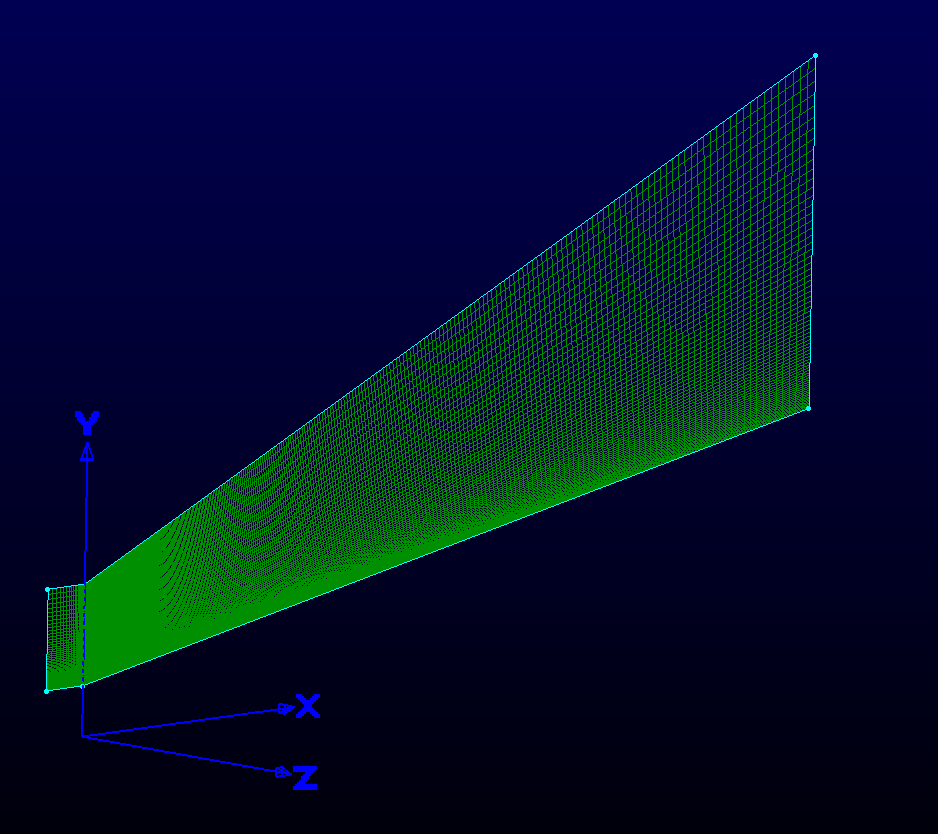 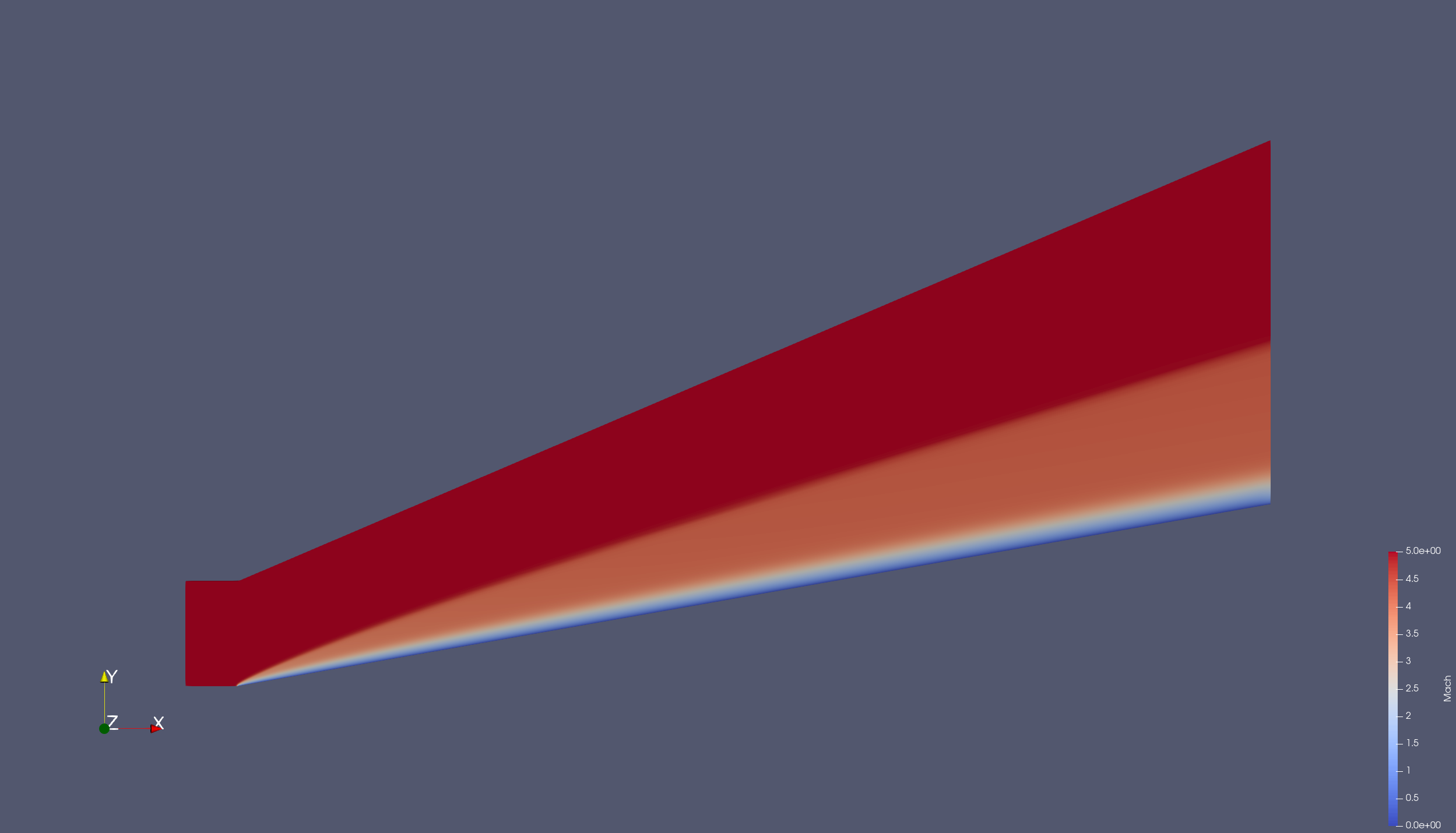 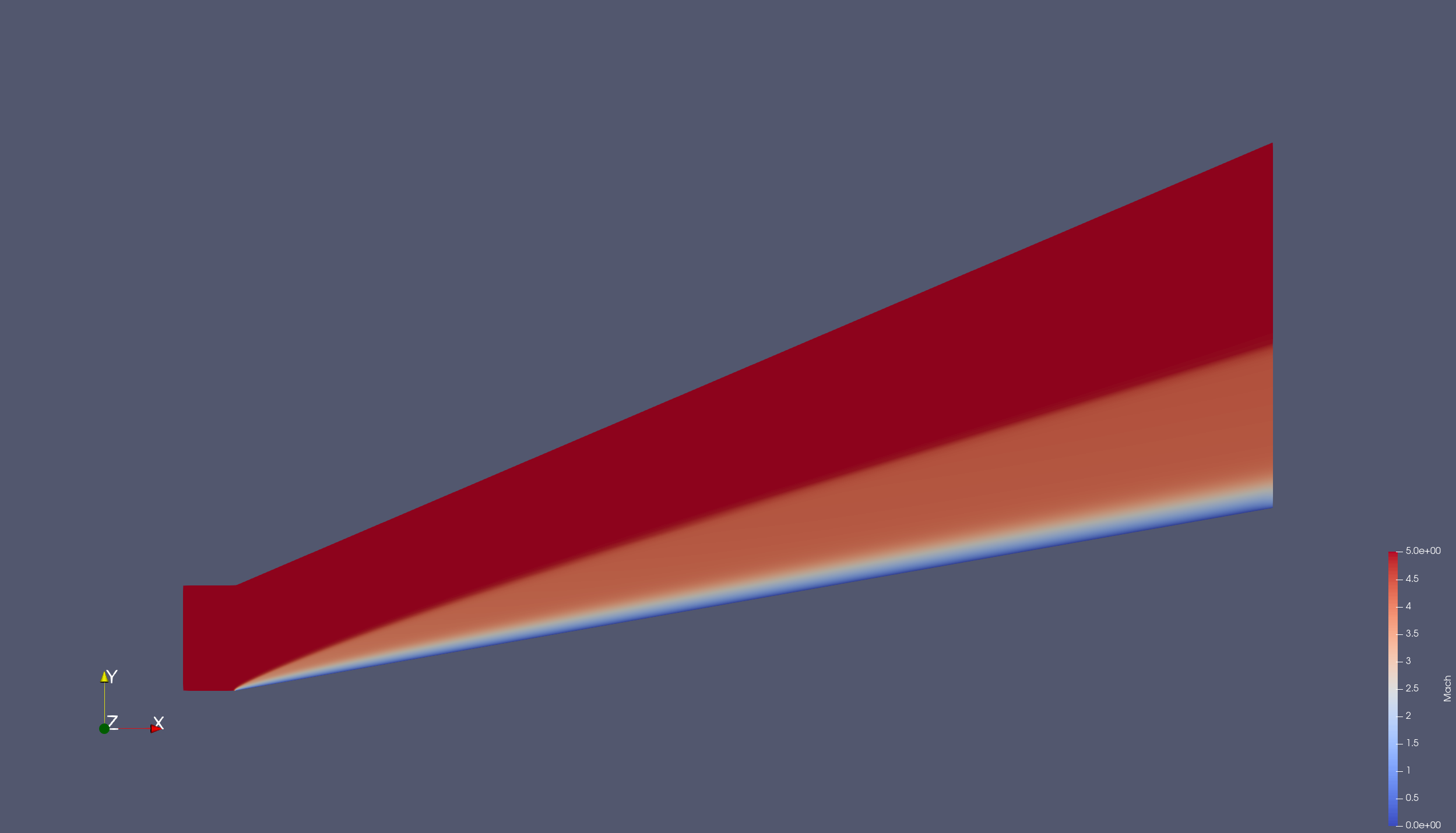 Comparison of Surface Quantities
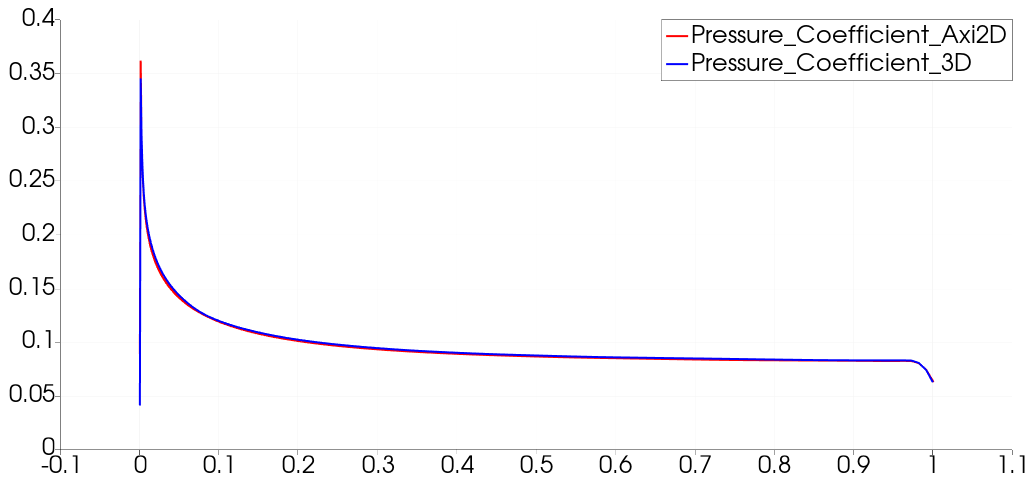 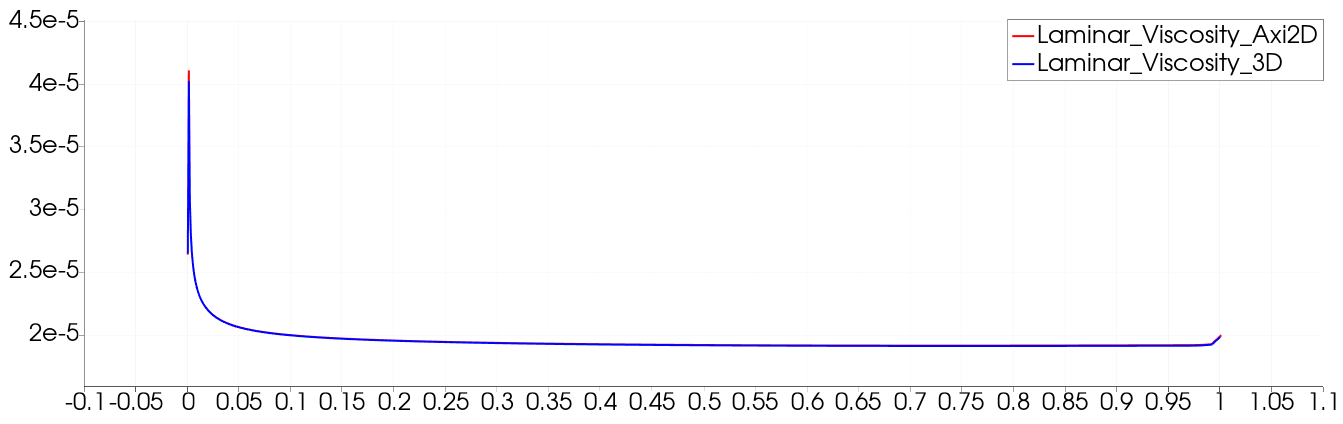 Low-Re Flow over Sphere (RANS SA)
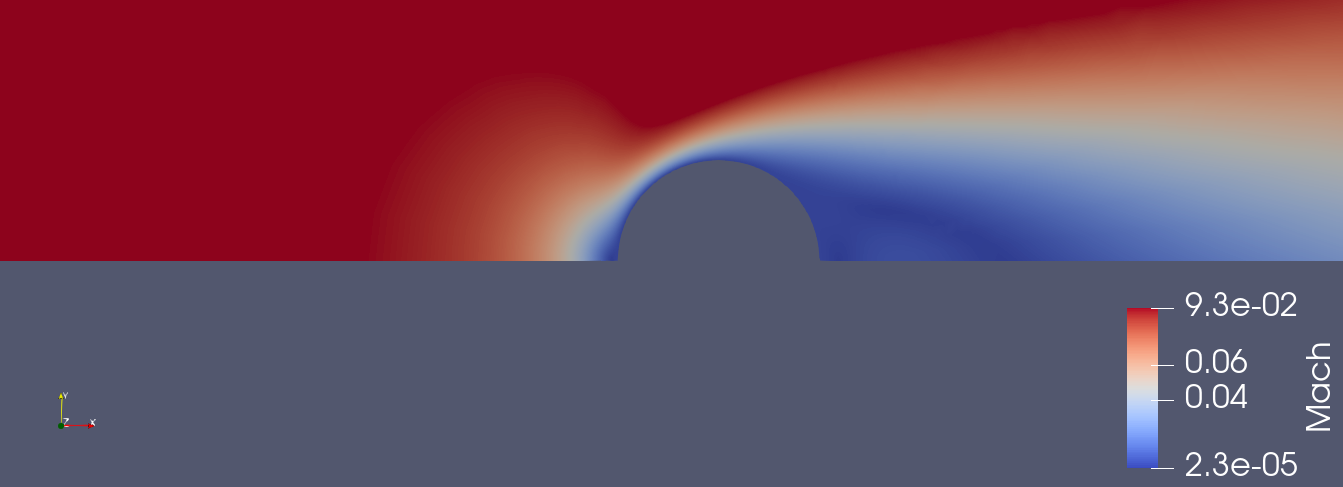 Issues with convergence of 2D case using Roe, solved by switching to JST (shown here)
2D Axisymmetric
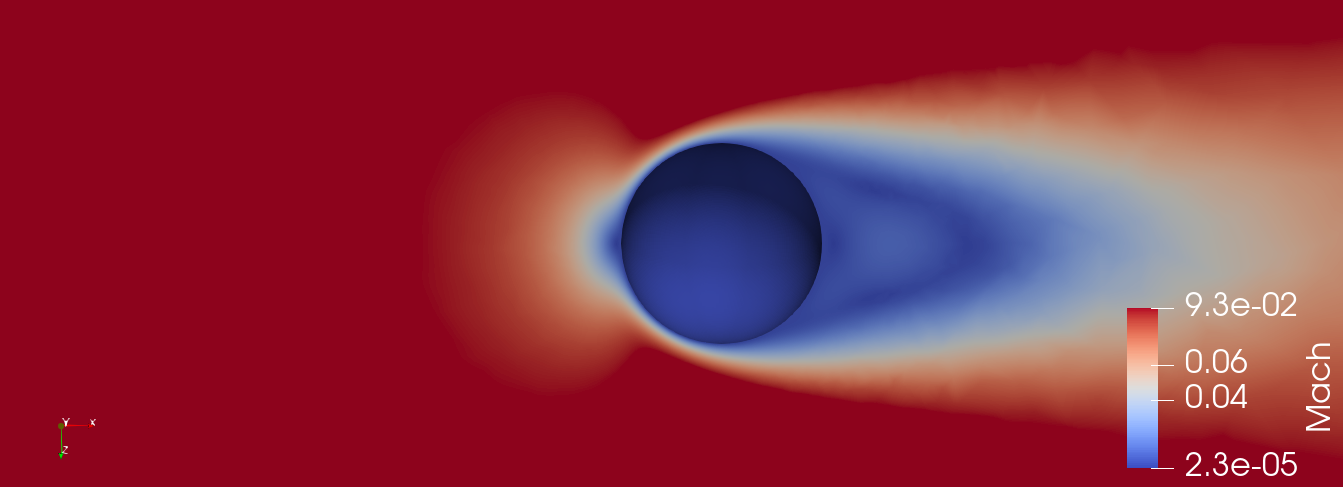 3D